Українська зернова асоціація
Президент

Микола Горбачьов
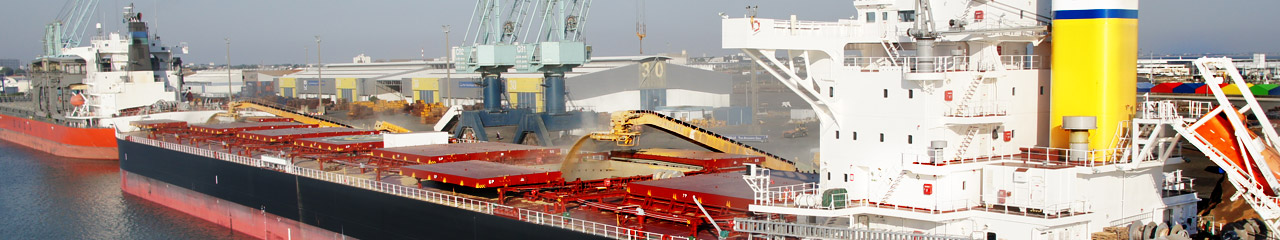 15/02/2021
Український зерновий ринок
Кліматичні зміни
Виробництво	
Експорт
Інфраструктура
Логістика
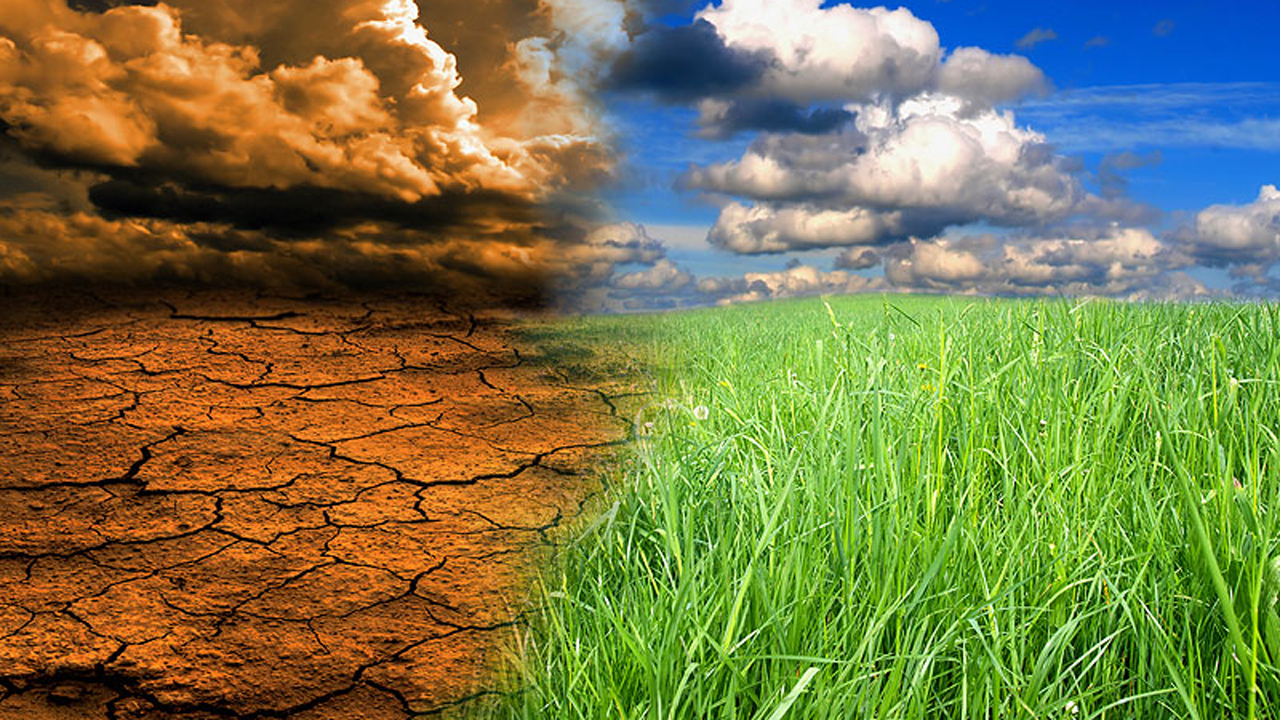 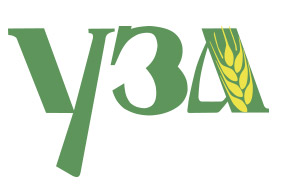 Кліматичні та погодні умови
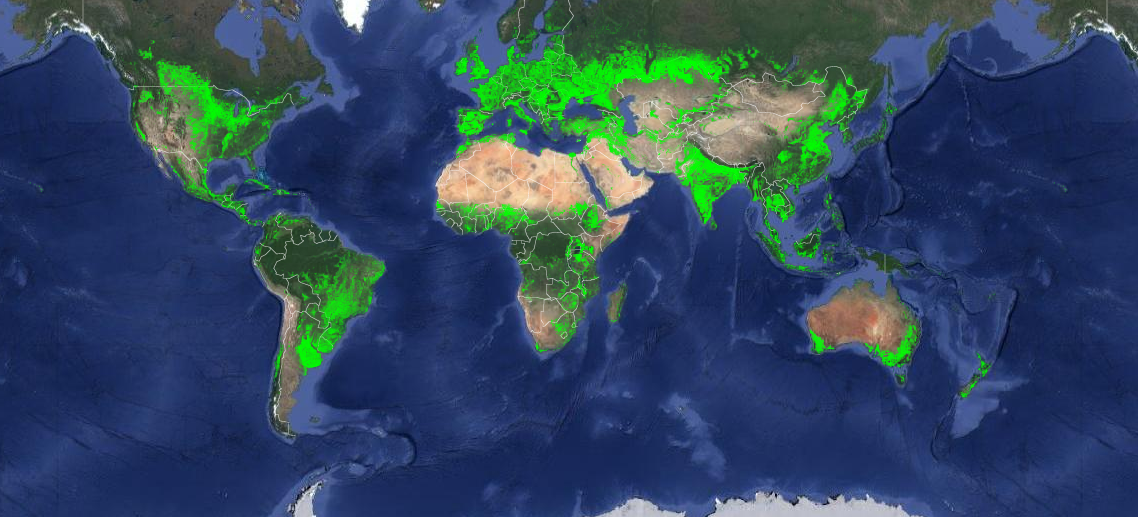 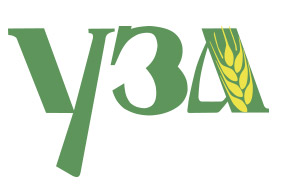 Мапа родючості
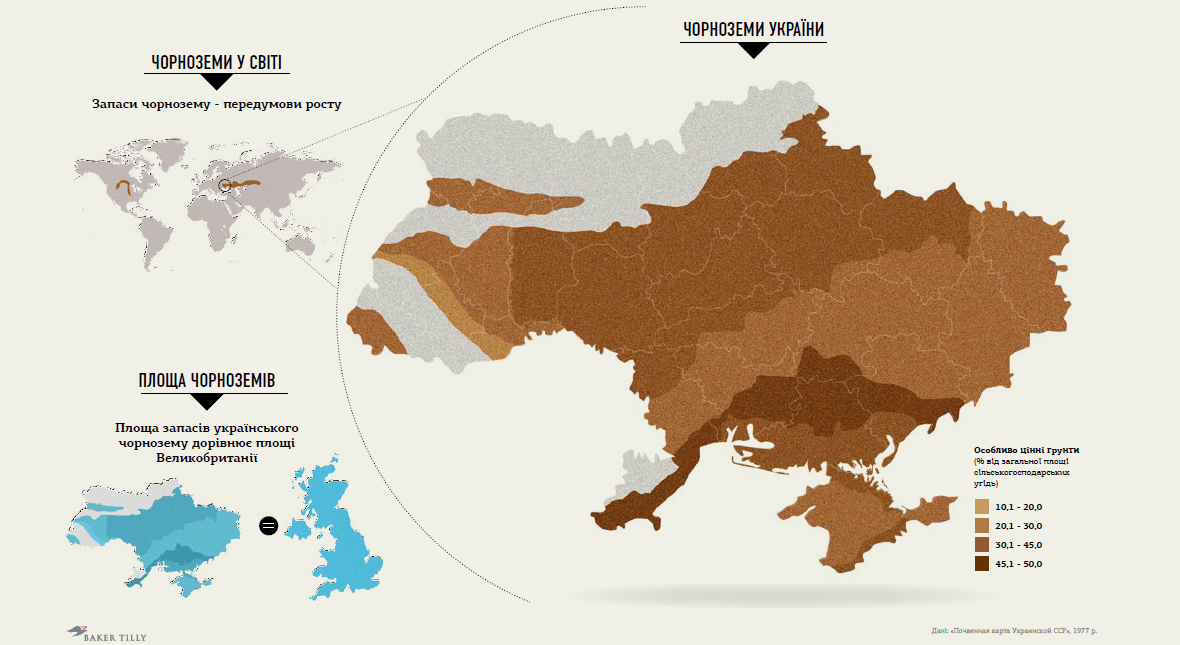 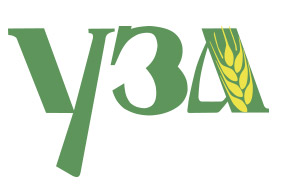 Українські ґрунти
15/02/2021
CONFIDENTIEL
5
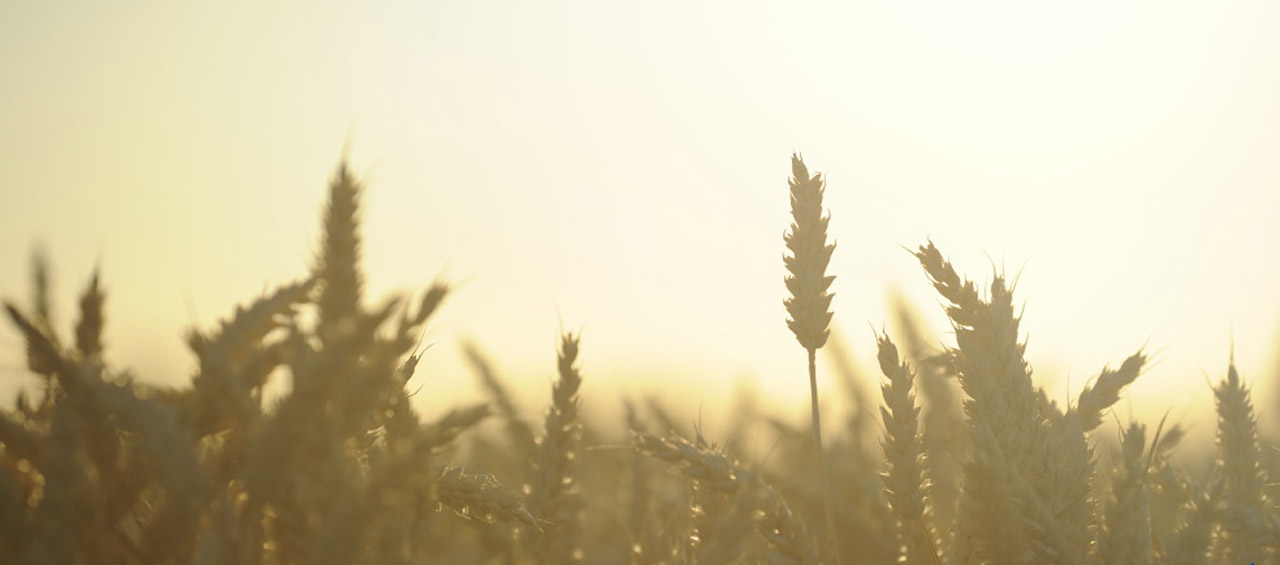 Виробництво зерна
2001-2019
Рекорд
2019/20
виробництво– 98,3 млн т
експорт – 62,1 млн т
Виробництво та експорт зерна
15/02/2021
15/02/2021
CONFIDENTIEL
7
Еволюція виробництва та експорту зерна
15/02/2021
CONFIDENTIEL
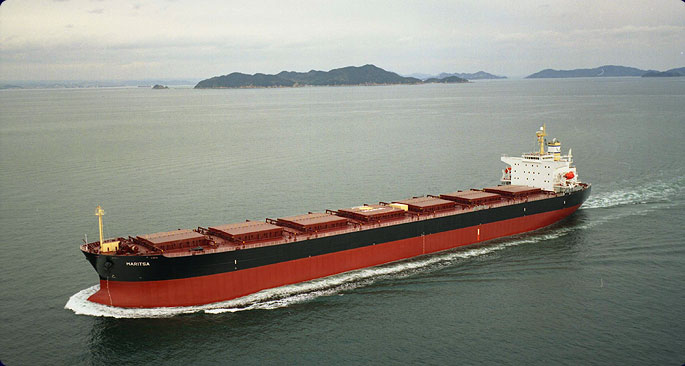 ЕКСПОРТ
15/02/2021
CONFIDENTIEL
9
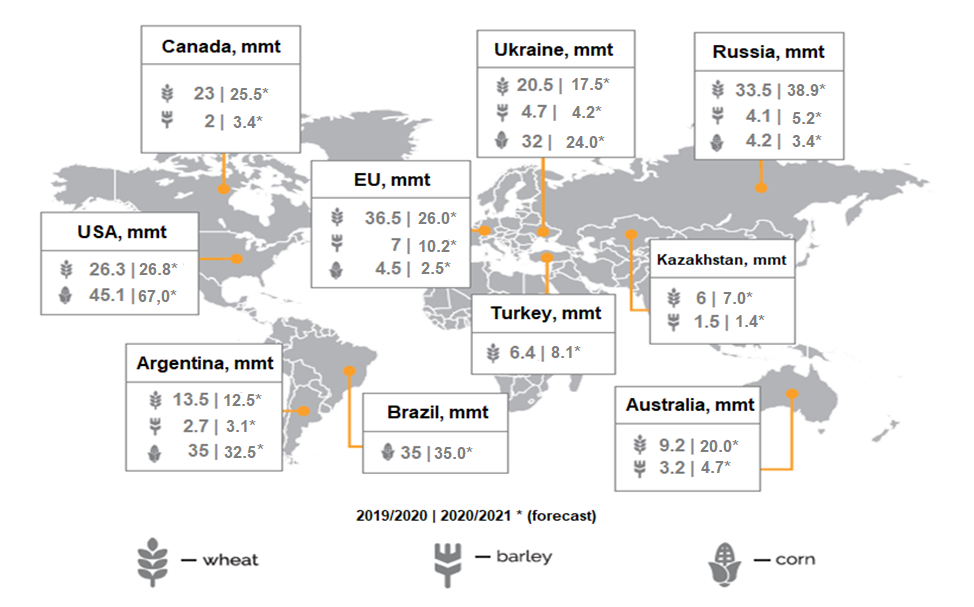 ТОП ЕКСПОРТЕРИ
15/02/2021
CONFIDENTIEL
Світове виробництво та експорт зерна
15/02/2021
CONFIDENTIEL
Частка України на світовій арені 2019/2020
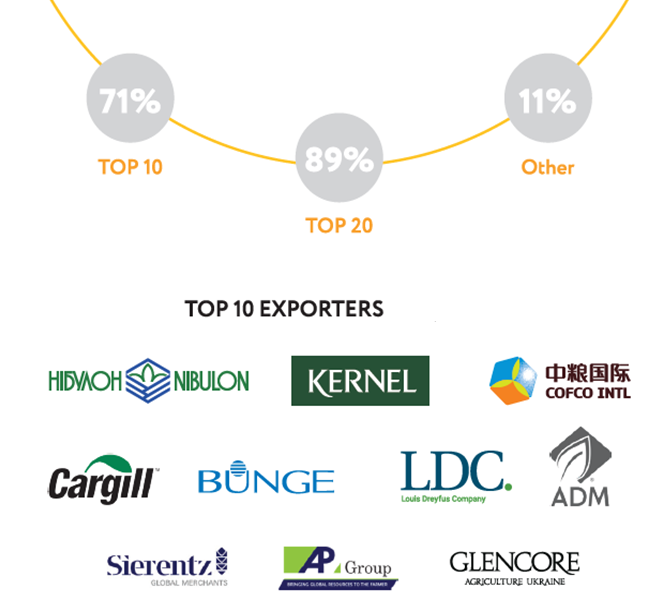 ТОП експортери 2019/2020
15/02/2021
CONFIDENTIEL
Щомісячний експорт зерна
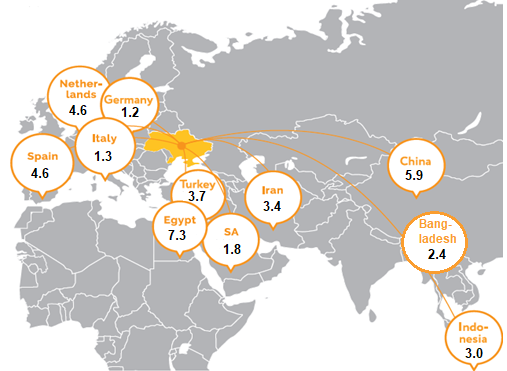 2019/2020 MY
ТОП напрямки (Липень-Січень 2020), млн т
ТОП імпортери
CONFIDENTIEL
15/02/2021
[Speaker Notes: TOP destinations (July-October 2020)]
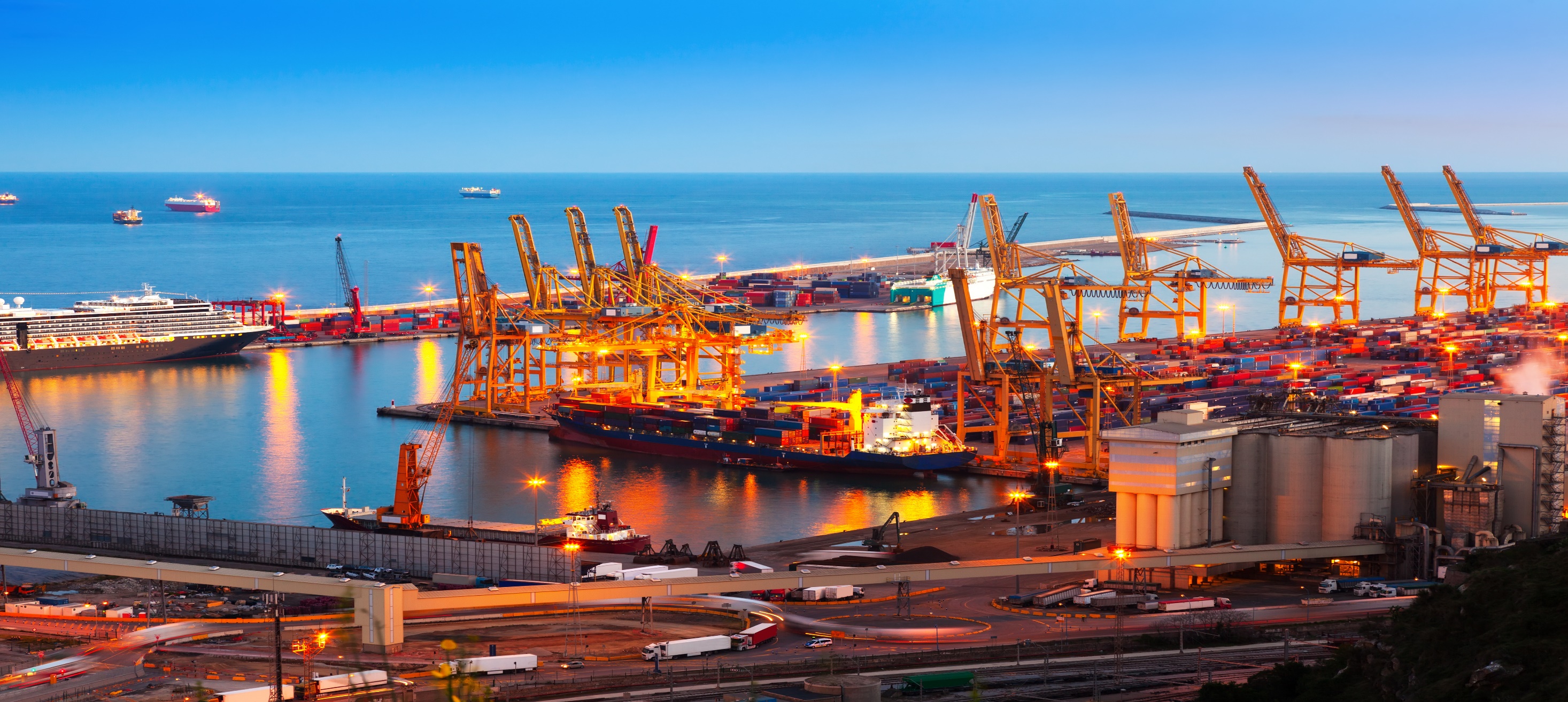 ІНФРАСТРУКТУРА
16
15/02/2021
CONFIDENTIEL
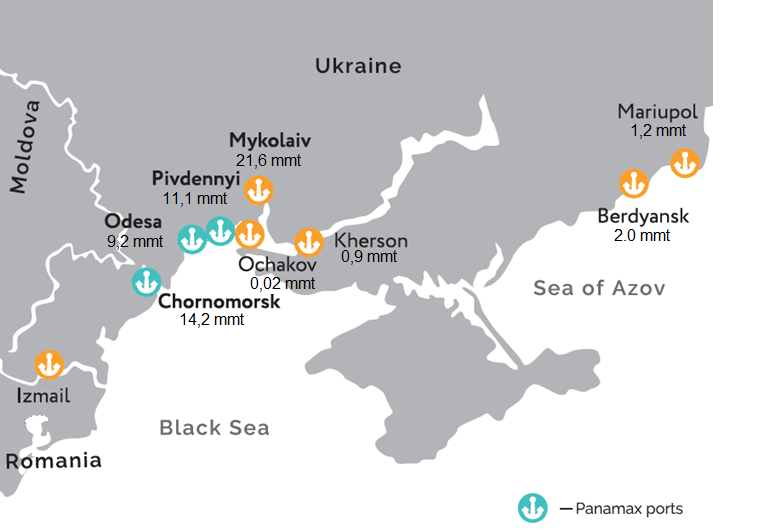 2019/2020 MY
ТОП порти
Еволюція вартості перевалки 2010-2020
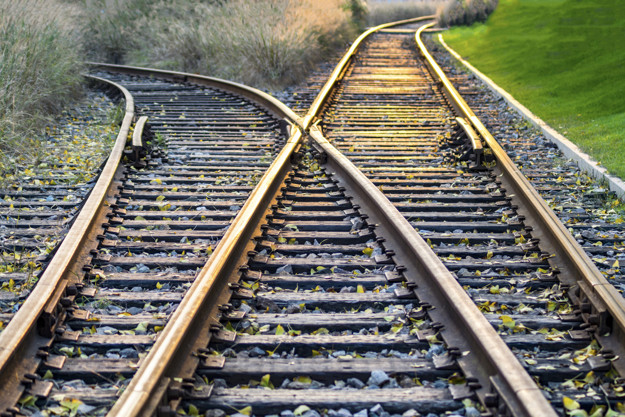 ЛОГІСТИКА
15/02/2021
CONFIDENTIEL
19
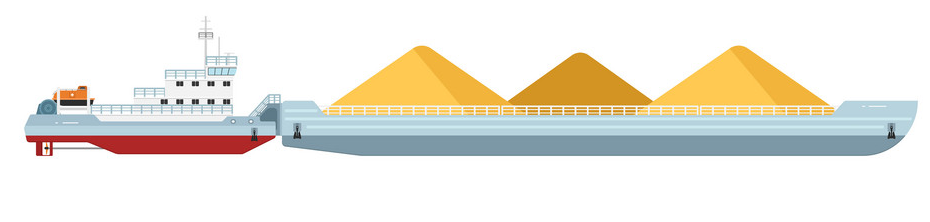 Річка 10%
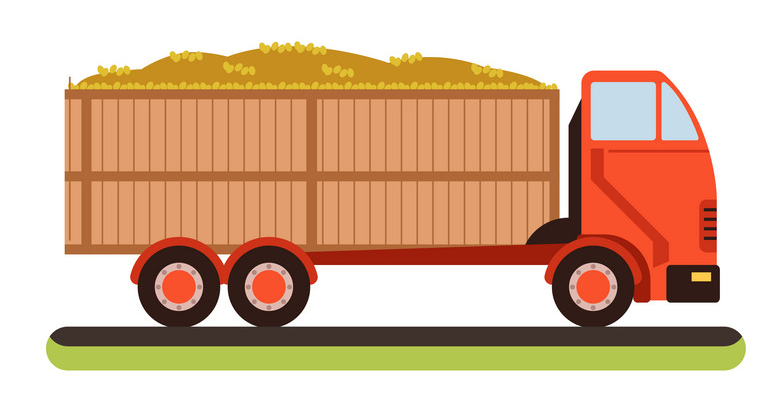 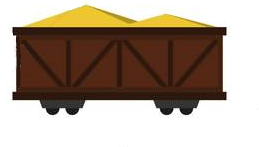 Залізниця 65%
Авто 25%
Транспортування зерна 2019/20
~25%*
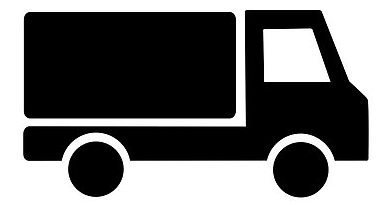 Потужність елеваторів~1200 елеваторів = 53 млн т
Потужність портових терміналів~ 5,3 млн т
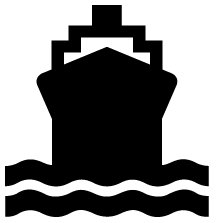 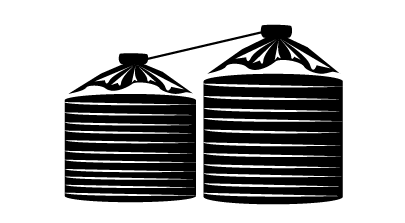 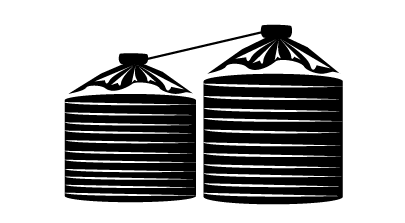 ~ 65%
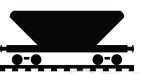 ~ 10%
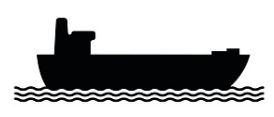 Ланцюг поставки
15/02/2021
CONFIDENTIEL
21
2019/2020                   37, 1 млн т


2020/2021
(Липень – Грудень)                      19,3 млн т
липень-грудень 19/20 
	VS 		-10%
липень-грудень 20/21
Щомісячні перевезення зерна залізницею
60%
Залізниця                   37, 1 млн т

Експорт		      62, 4 млн т
Щомісячне залізничне забезпечення експорту 2019/2020
67%
Залізниця                   19, 3 млн т

Експорт		      28, 6 млн т
Щомісячне залізничне забезпечення експорту 2020/2021
306 млн т

2019                314 млн т
7,5 млн т
2,4%
Залізничні перевезення 2019 VS 2020
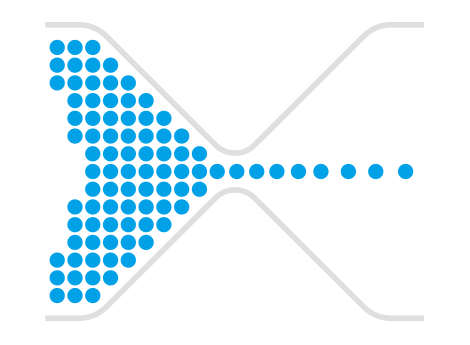 Потужність завантаження
715 000 т/доба
Потужність залізниці
117 000 т/доба
Потужність перевалки
250 000 т/доба
Потужність портових станцій
~ 200 000 т/доба*
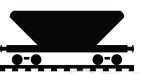 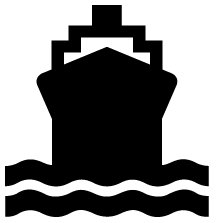 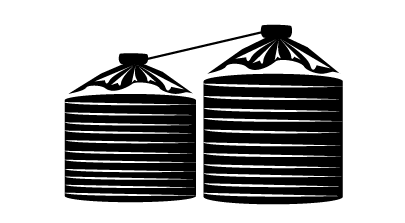 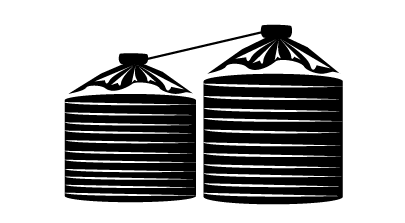 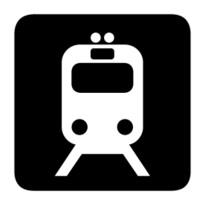 Потужність вивантаження
~ 182 000 т/доба**
*всі типи вантажів
**залізниця
Вузьке місце логістики
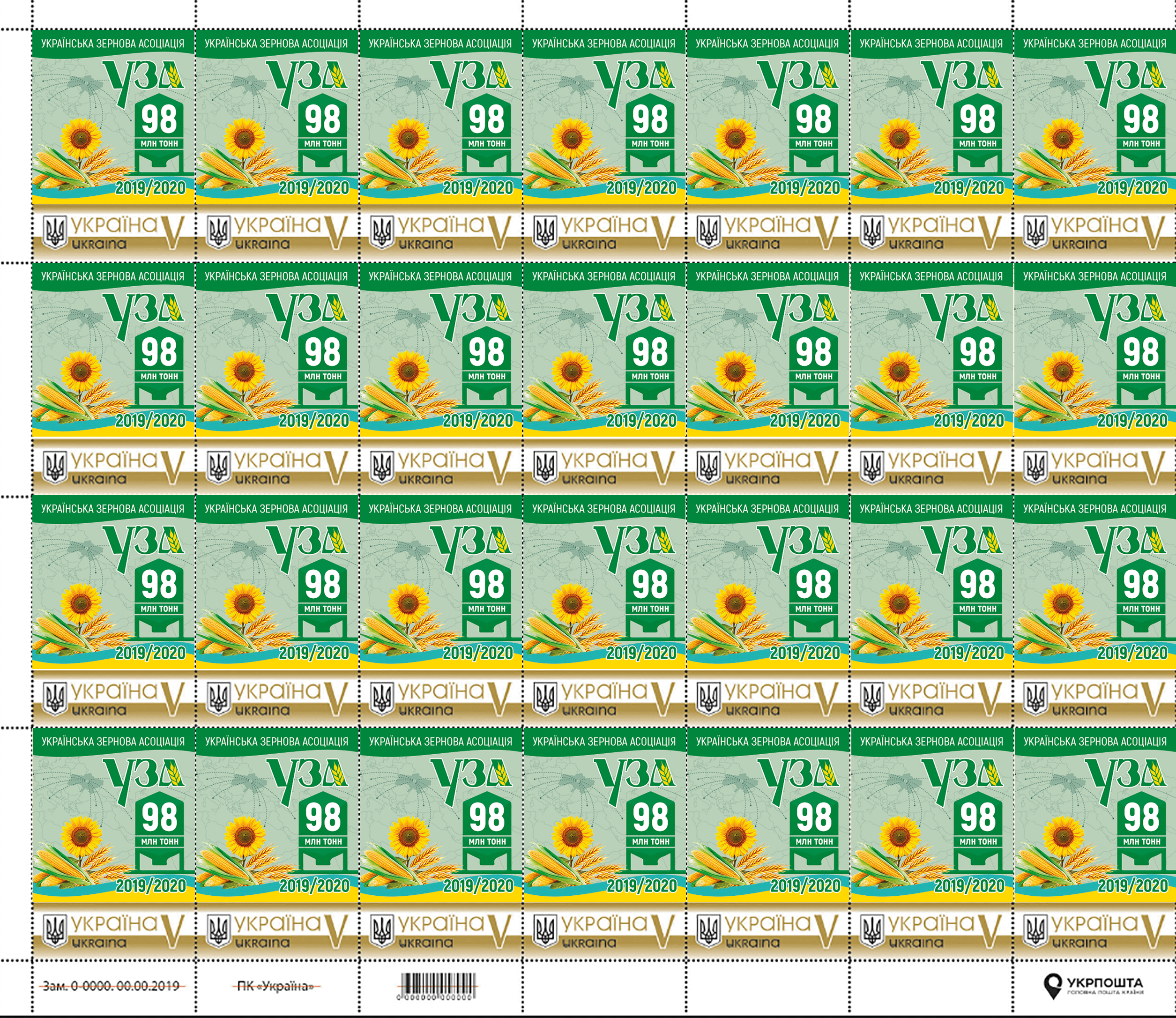 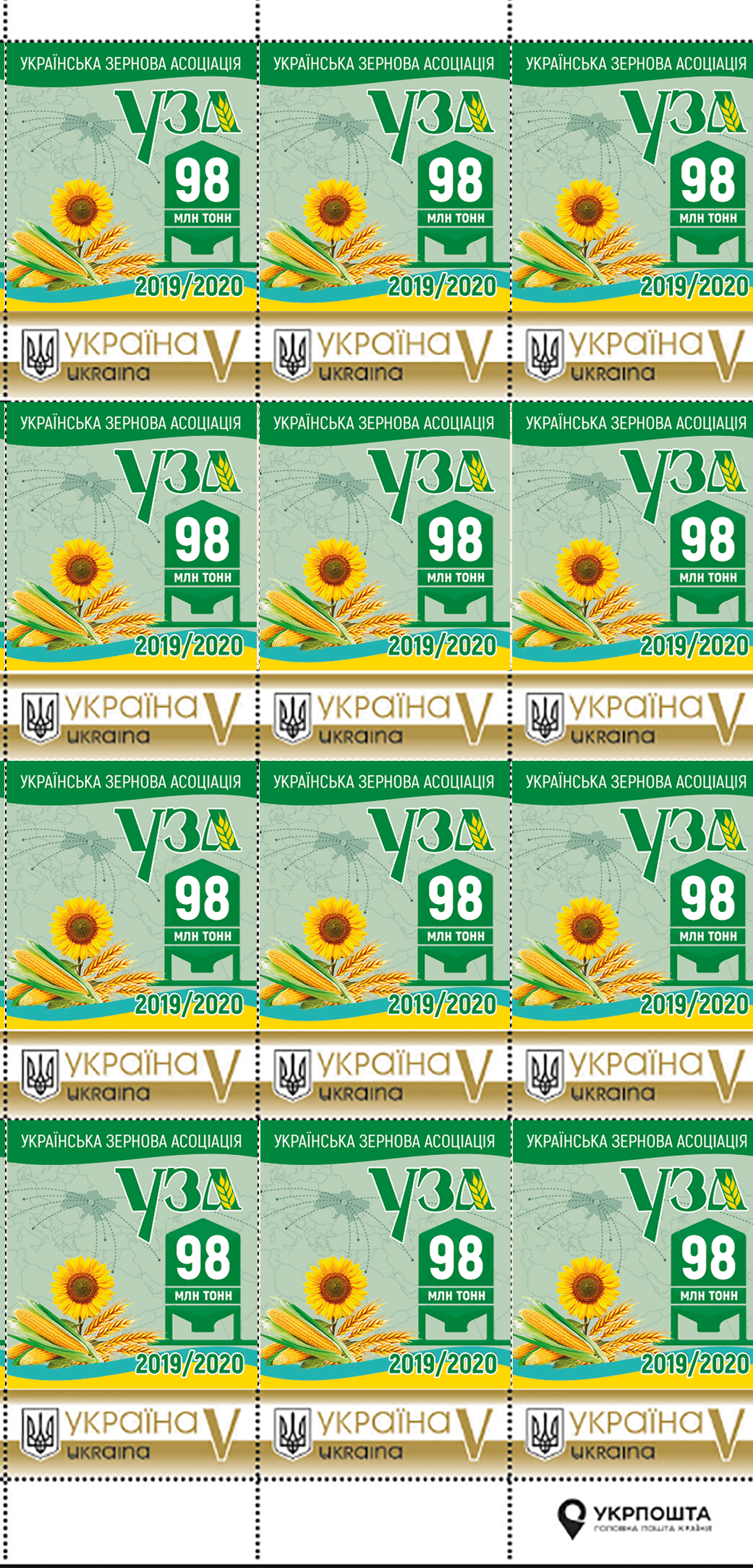 Дякую